Unit 7　Know Our World
North America
WWW.PPT818.COM
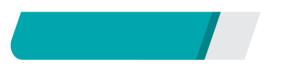 课前自主预习
Lesson 42　North America
百万
square
落基山脉
adj.西班牙(人)的 n．西班牙语
n.墨西哥人；墨西哥语 adj. 墨西哥(人)的
Lesson 42　North America
平方千米
(北美)五大湖
任何其他的
more than
half of…
Lesson 42　North America
To 	         the 	  south           of
much 	      larger 		any
other 	         country
the 	third­-longest
Lesson 42　North America
T
F
T
Lesson 42　North America
F
T
Lesson 42　North America
句型透视
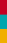 ●1　To the south of Canada is the United States. 加拿大的南面是美国。
[探究]此句的主语是the United States, to the south of Canada作系动词is的表语，此句可转化为：The United States is to the south of Canada.其中to the south of 意为“在……的南方”，to要用在方位名词前面。
Lesson 42　North America
[拓展] in, on, to均可表示地理位置：in 指在某一范围内；on 指两者相接壤；to 指两者不接壤。例如：
D is to the north of A．D 在 A 以北。(不接壤)   
C is on the north of A．C 在 A 的北边。 (接壤) 
B is in the north of A．B 在 A 的北部。(在内部)
Lesson 42　North America
活学活用
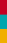 1．Japan lies ________ the east of China.
       A. in 	    B. on 	  C. to       D. at
C
Lesson 42　North America
句型透视
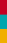 ●2　The Yangtze River (the Changjiang River) in China is the third-­longest river in the world. 中国的长江是世界第三长河。
序数词      形容词最高级
[探究] ““the ＋________＋_________＋名词”表示“第几……的……”，如表示“第一……”，则可以省略序数词first。例如：
The Yangtze River is the longest river in China. 长江是中国第一长河。
Lesson 42　North America
活学活用
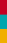 2．Hainan is a very large island. It's the second ________ island in China.
      A. large　 
      B. larger 
     C. largest  
     D. most large
C
Lesson 42　North America
课文回顾
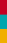 main countries
farthest
south
north
the biggest
the smallest
Chinese
the largest
America
Spanish
Lesson 42　North America
课文回顾
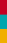 the smallest
the U．S.